HOŞGELDİNİZ 
GÜVENLİ İNTERNET KULLANIMI
İNTERNET  YARARLI MI ZARARLI MI?
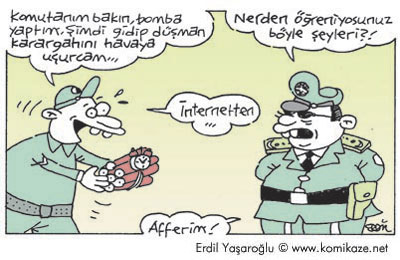 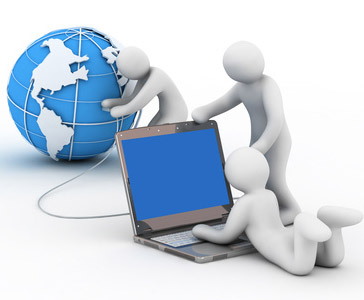 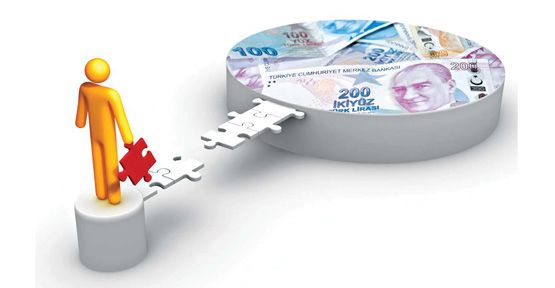 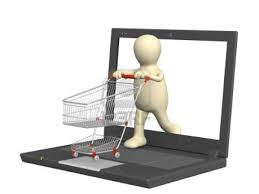 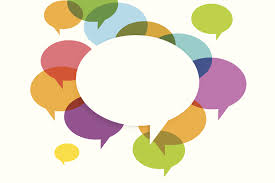 CHAT
İNTERNETİN  ZARARLARI
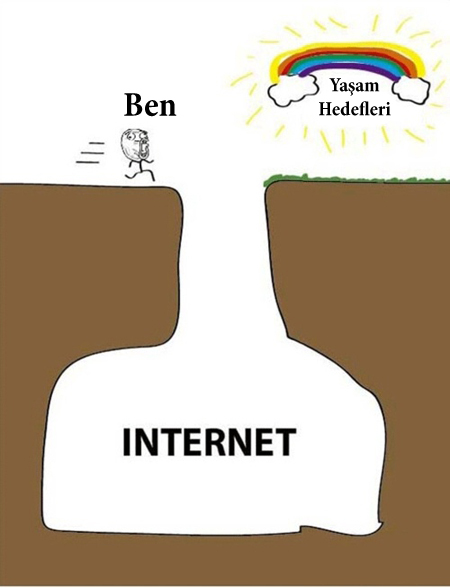 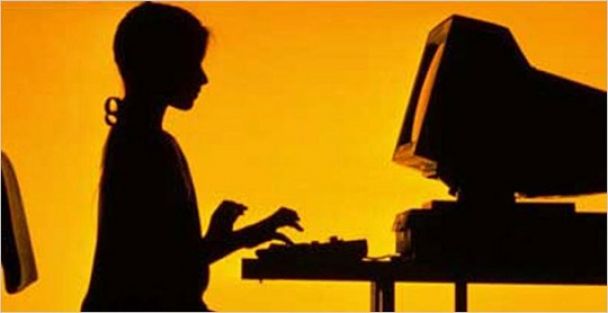 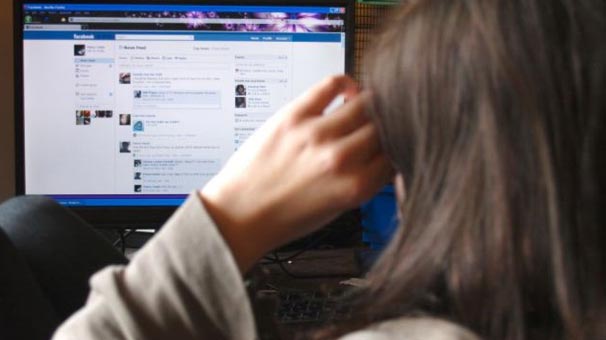 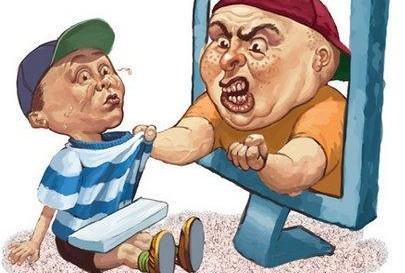 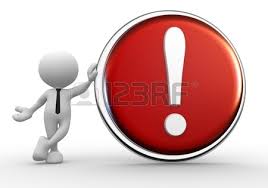 NERELERDEN ERİŞİLEBİLİYOR
Forumlar
Sohbet Ortamları(Sosyal medya vb.)
Zararlı Uygulamalar
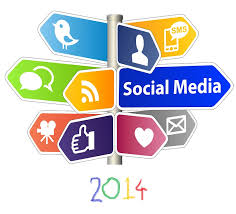 VİDEO
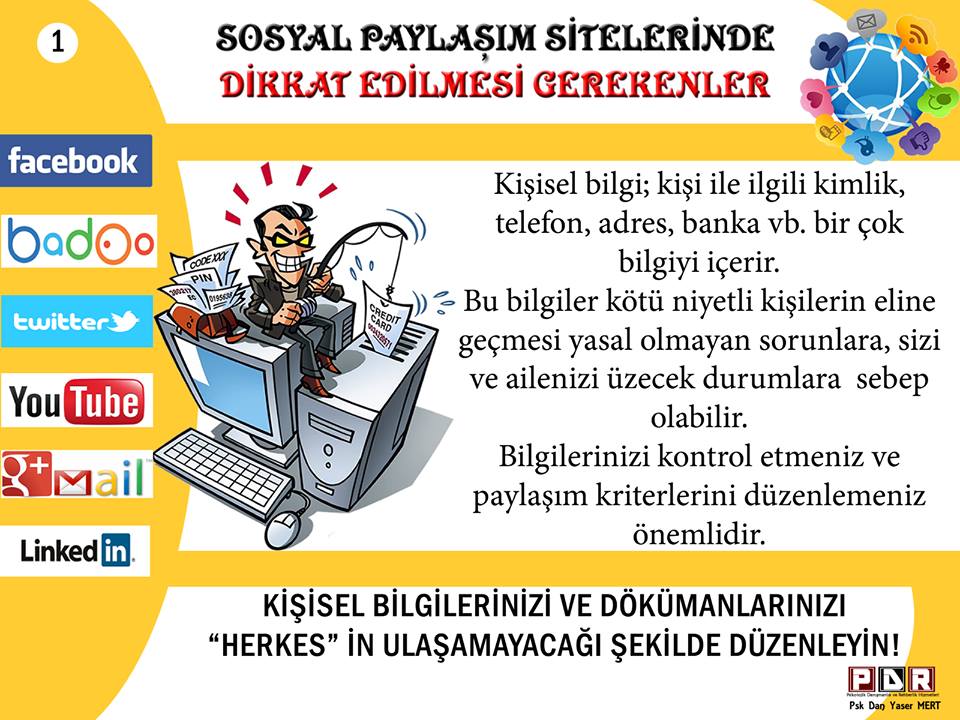 VİDEO
Sosyal Ağ Kullanırken
2
Sosyal ağlar arkadaşlarımızla bizlere sürekli temas halinde olabileceğimiz, beğendiklerimizi paylaşabileceğimiz bir ortam sunuyor. Fakat sosyal ağlar kişisel bilgilerinizi, paylaşımlarınızı, arkadaşlarınızı herkesin görebileceği ortamlardır. O yüzden bir kaç noktaya dikkat ederek sosyal ağlarda daha güvenli olabilirsiniz. 
1.       Kişisel bilgilerinizi herkesle paylaşmamanızı tavsiye ederiz.
•         Telefon numaranız.
•         Ev, okul ve iş adresiniz.
•         Doğum gününüz, yaşınız.
•         T.C. kimlik numaranız.
•         E-mail adresiniz.
2.       Paylaştıklarınız şeyleri istemediğiniz kişilere kapatın.
•         Gönderilerinizi.
•         Ailenizle ilgili bilgilerinizi.
•         İlişki durumunuzu.
•         İlgilendiklerinizi.
•         Dini inanç ve siyasi görüşünüzü.
•         Bulunduğunuz yeri.
•         Size ait fotoğraf ve videolarınızı.
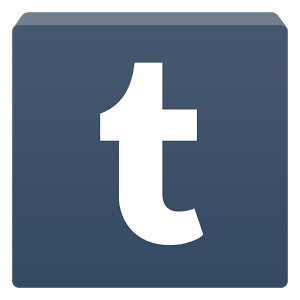 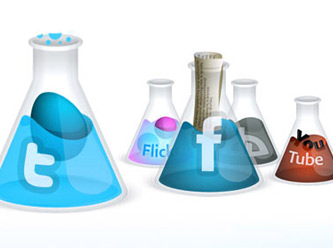 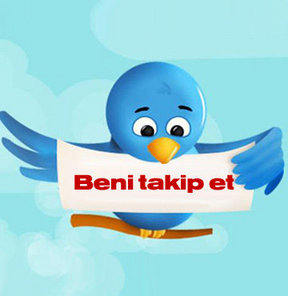 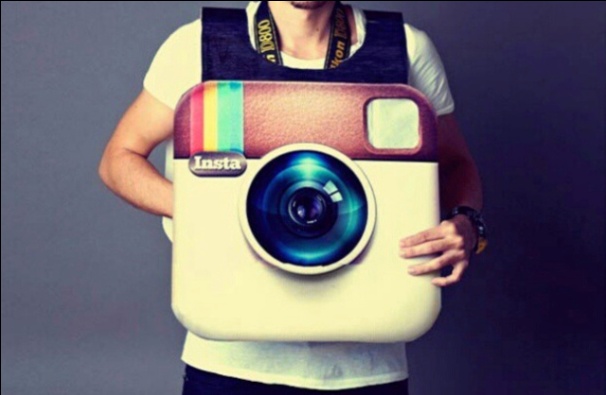 SOHBET ORTAMINDA DİKKAT EDİLMESİ GEREKENLER
Tanımadığınız kişilerin arkadaşlık tekliflerini reddedin. Çünkü;
•         Tanımıyorsunuz.
•         Niyetini bilmiyorsunuz.
•         Zarar görebilirsiniz.
•         Üzülebilirsiniz.
3
4.  Güçlü şifreler oluşturun ve şifrenizi kimseyle paylaşmayın. Çünkü ;

Sizin adınıza arkadaşlarınıza mesaj gönderebilirler, zor durumda  kalırsınız.
Profilinizde sizin istemediğiniz şeyleri paylaşabilirler.
Profil resim ve ayarlarınızı değiştirebilirler.
Profilinizi kullanan arkadaşınız olur, sorumlu ise siz olursunuz.

VİDEO
Güçlü Bir Şifrenin Taşıması Gereken Özellikler
En az 8 karakter uzunluğunda olmalı
En az bir rakam içermelidir.(0..9)
En az bir küçük harf içermelidir.(a..z)
En az bir büyük harf içermelidir.(A..Z)
En az bir özel karakter içermelidir. (@#!.)
Yukarıda anlatılanlar ışığında oluşturulan örnek bir şifre :P@ssw0rd
Belirli aralıklarla değiştirilmelidir.
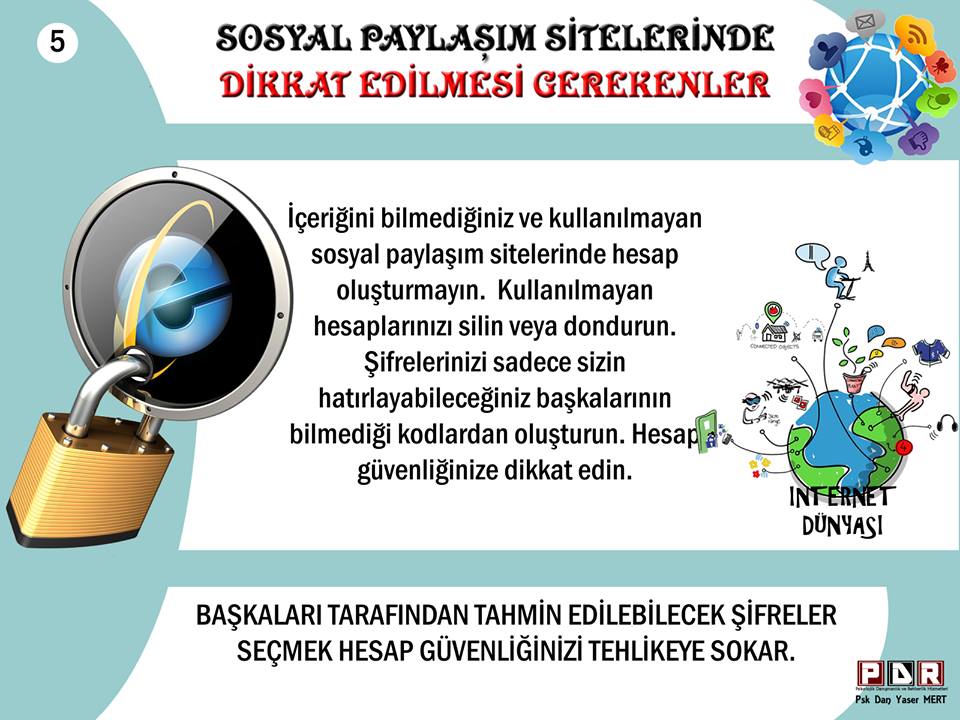 4
GÜVENLİ İNTERNET
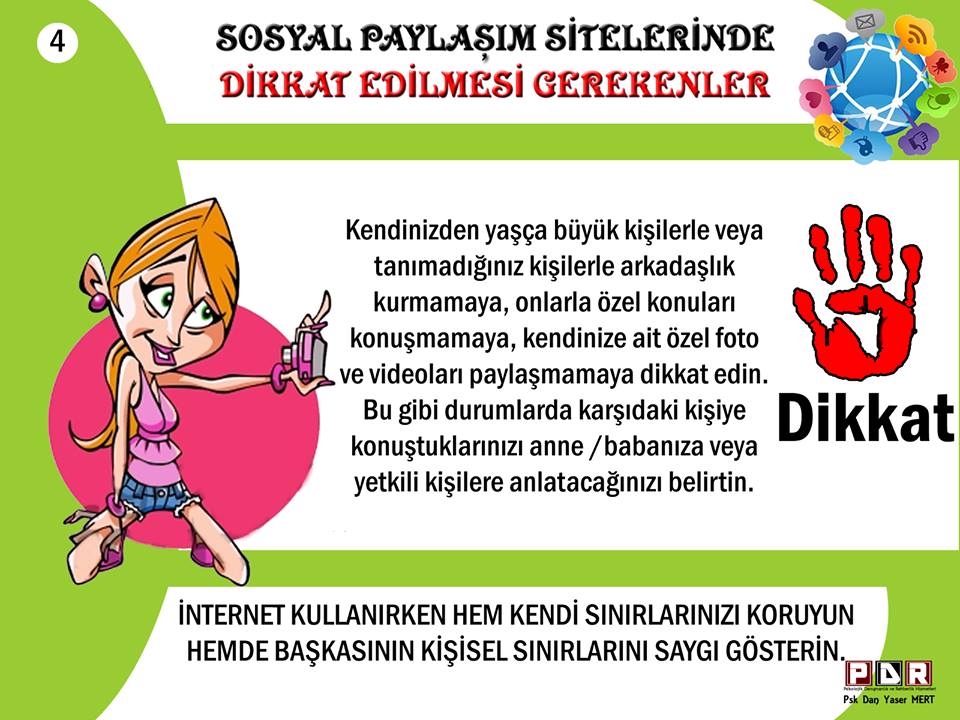 5
GÜVENLİ İNTERNET
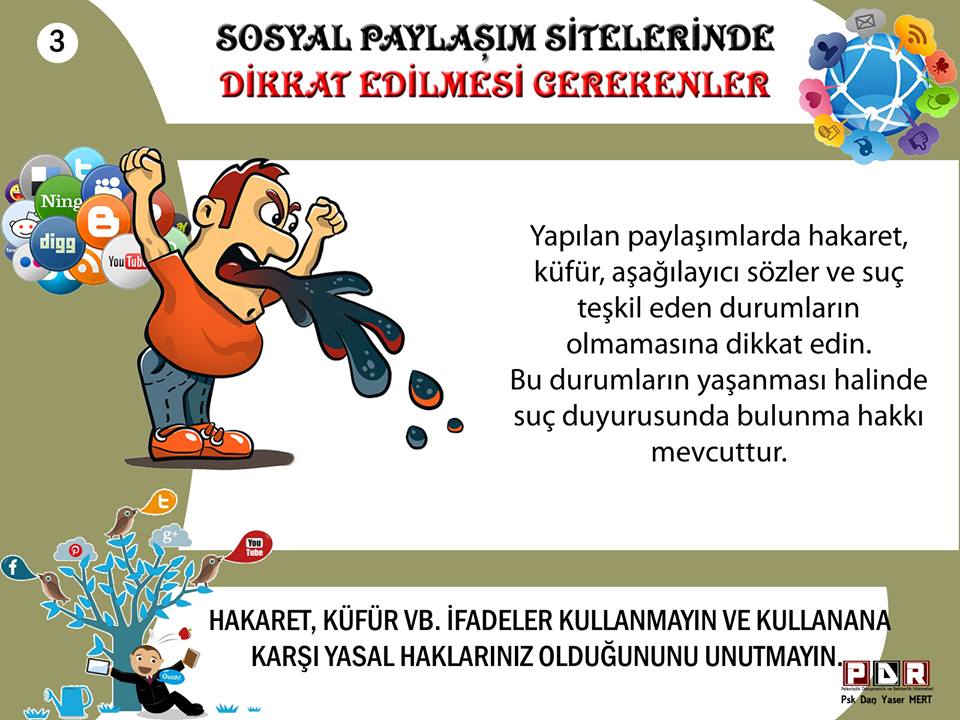 6
GÜVENLİ İNTERNET
İnternet Kafelerde  Yapılmaması Gerekenler
İnternet Cafe’lerdeki bilgisayarlarda sizin kritik bilgilerinizi çalmaya yönelik kurulmuş ve sizin yazdığınız karakterleri ve girdiğiniz sayfaları kaydeden zararlı  programlar yada donanımlar yüklü olabilir (keylogger)
Hiç bir şekilde aşağıdaki bilgileri internet cafe’lerdeki bilgisayarlarda girmeyin;
İnternet bankacılığı bilgileri
Kredi kartı bilgileri
Kritik e-posta hesabı bilgileri
Ele geçirilmesi durumunda sizi
     zarara uğratabilecek diğer bilgiler…
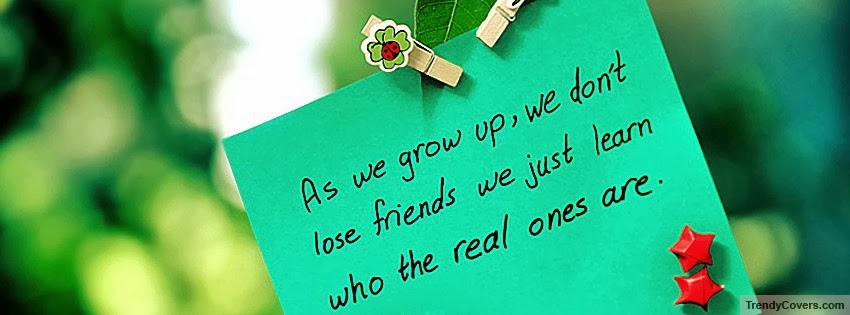 TEŞEKKÜRLER
Büşra GÖKDENİZ
ULUDERBENT SABANCI ÇOK PROGRAMLI ANADOLU LİSESİ REHBERLİK SERVİSİ